Why Politics?
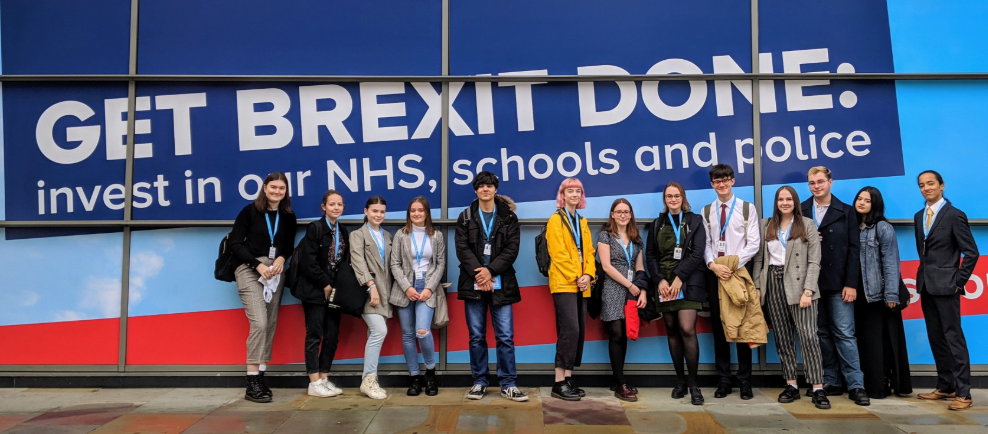 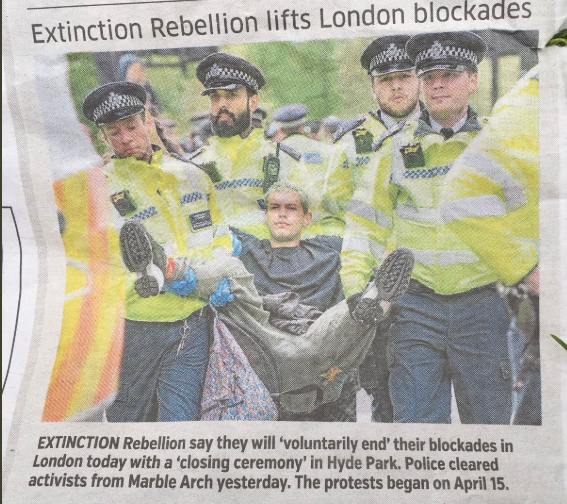 It broadens horizons 
Preparation for adult life
It builds essential university skills
It’s thought-provoking
What will I study?
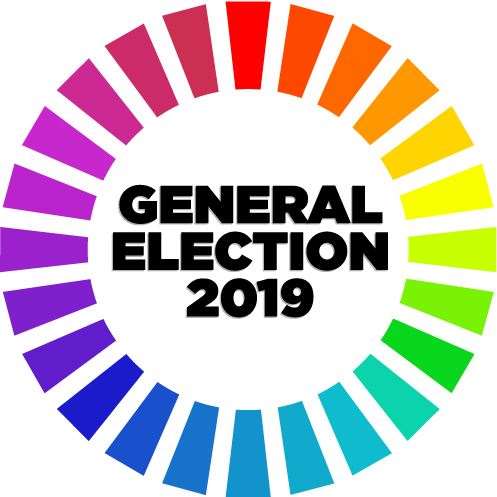 UK Politics 

Political Ideas

UK Government 

Global Politics
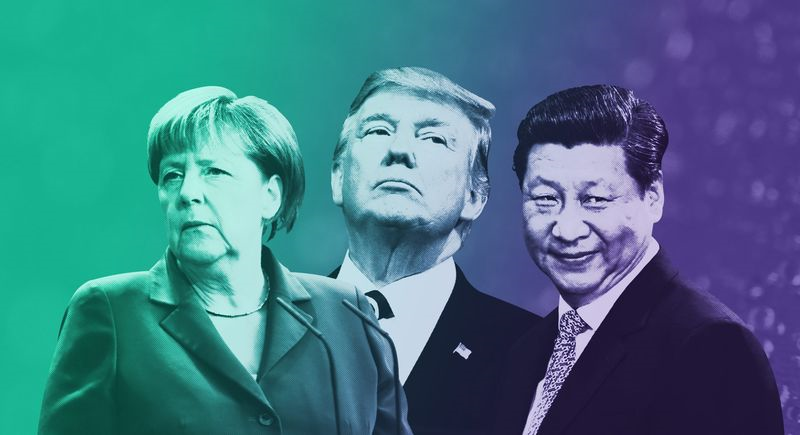 Meet the Politics Dept.
Alison Hall Head of Politics
Jenny Ayres Teacher of Politics
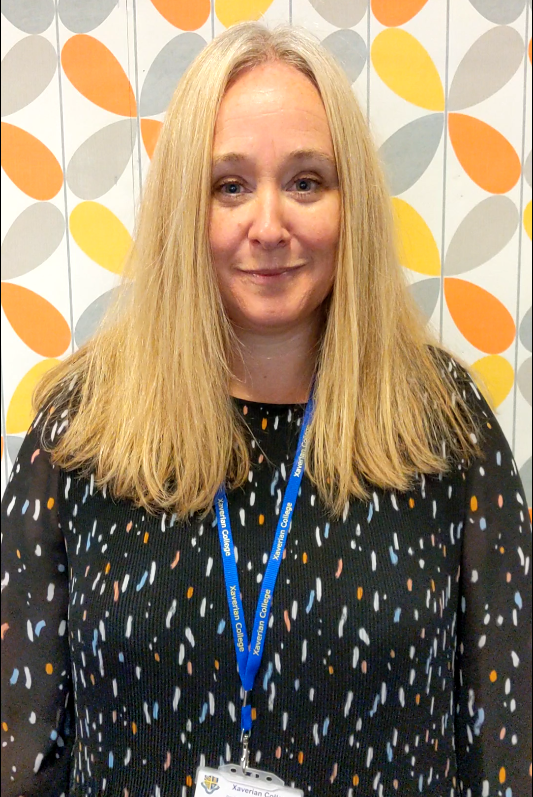 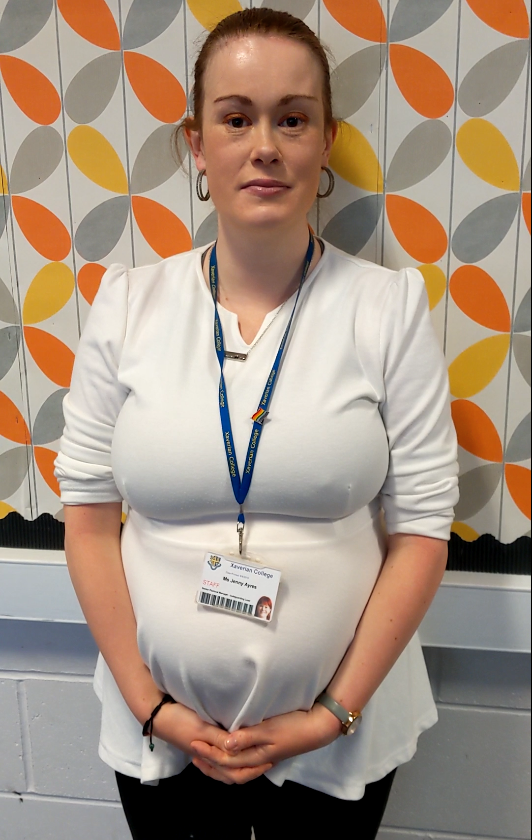 Click images to play on YouTube
Prepare for Politics

The single most effective act you can take to prepare for Politics is to regularly engage in local, national and global news. Examiners look for the use of recent examples to evidence political roles, processes and institutions.

Download a news app on your phone – Guardian, Times, HuffPost, Al Jazeera, CNN, MEN
Watch a quality TV news programme – C4 News, Sky News
Listen to a quality radio news programme – BBC Radio 4 & 5, LBC, coming soon Times Radio
Download politics podcasts
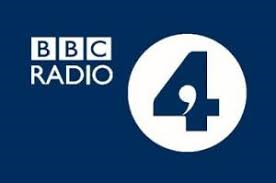 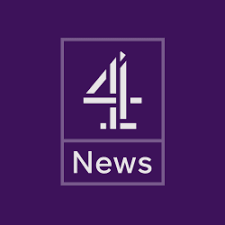 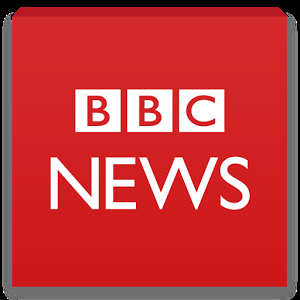 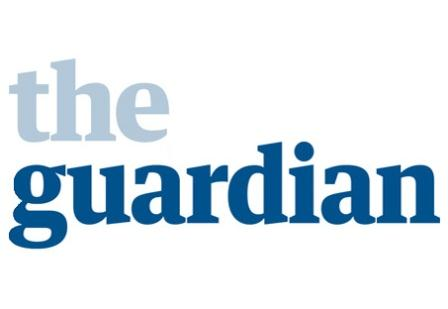 What do current and past students say about A Level Politics & the Dept?
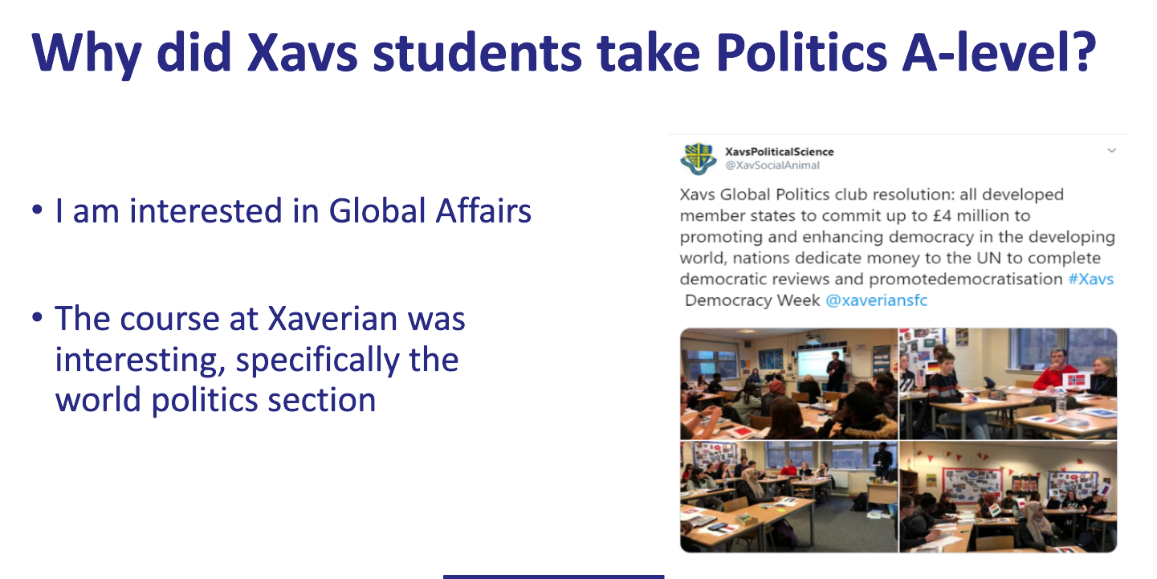 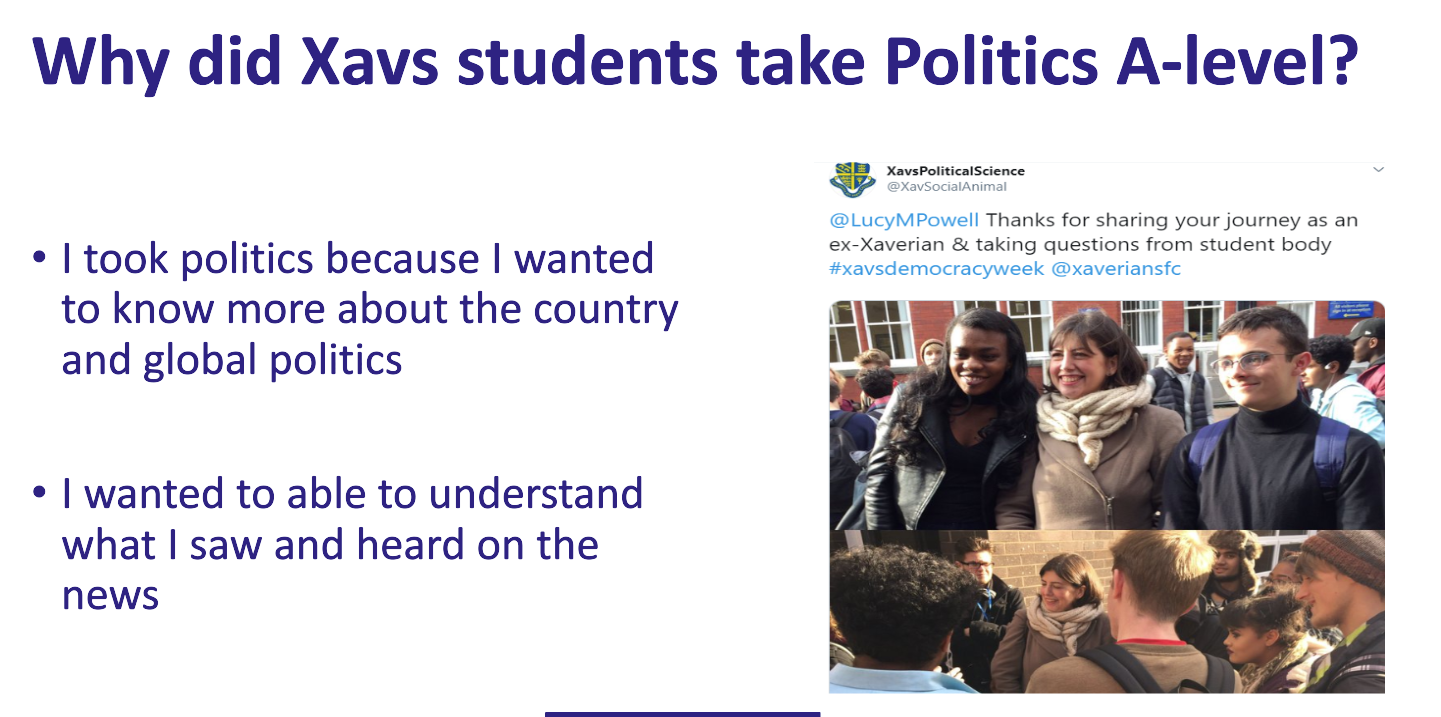 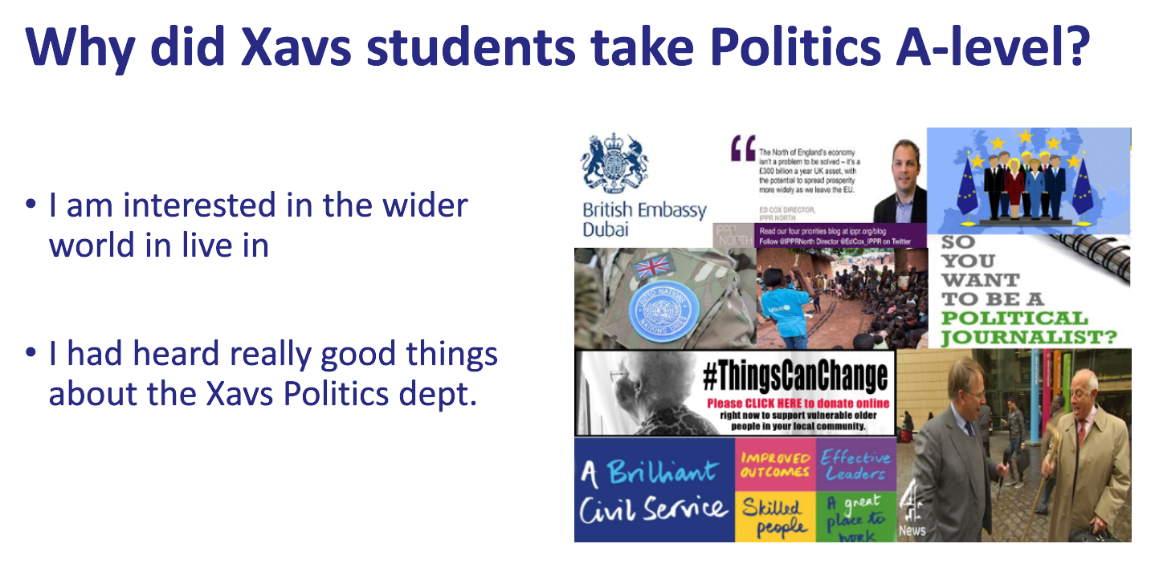 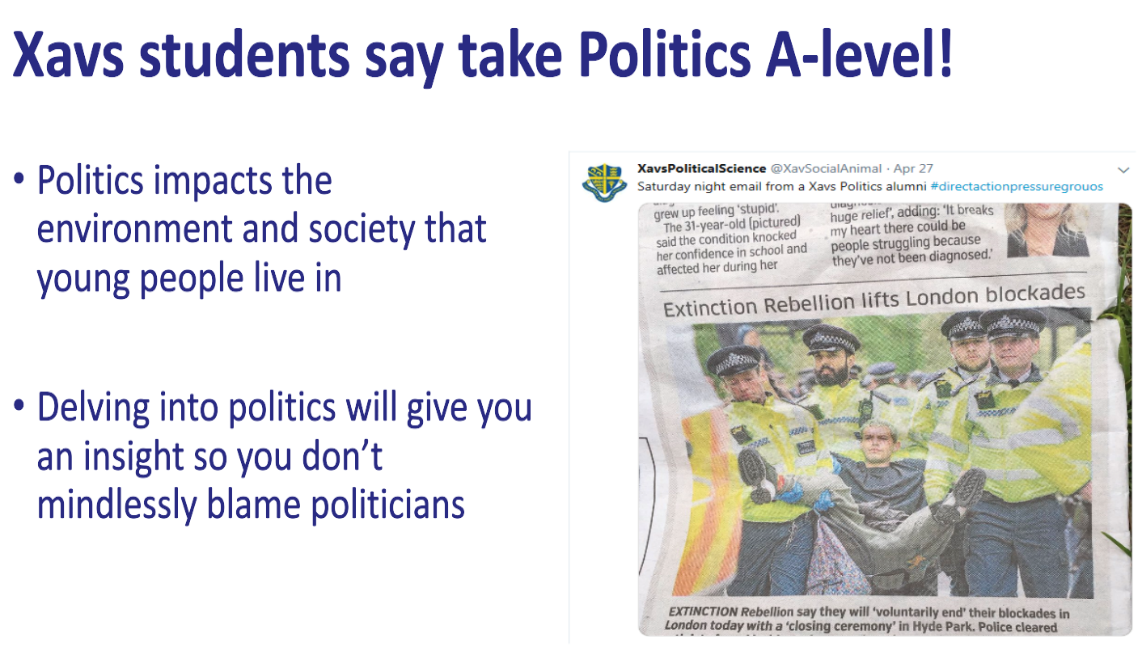 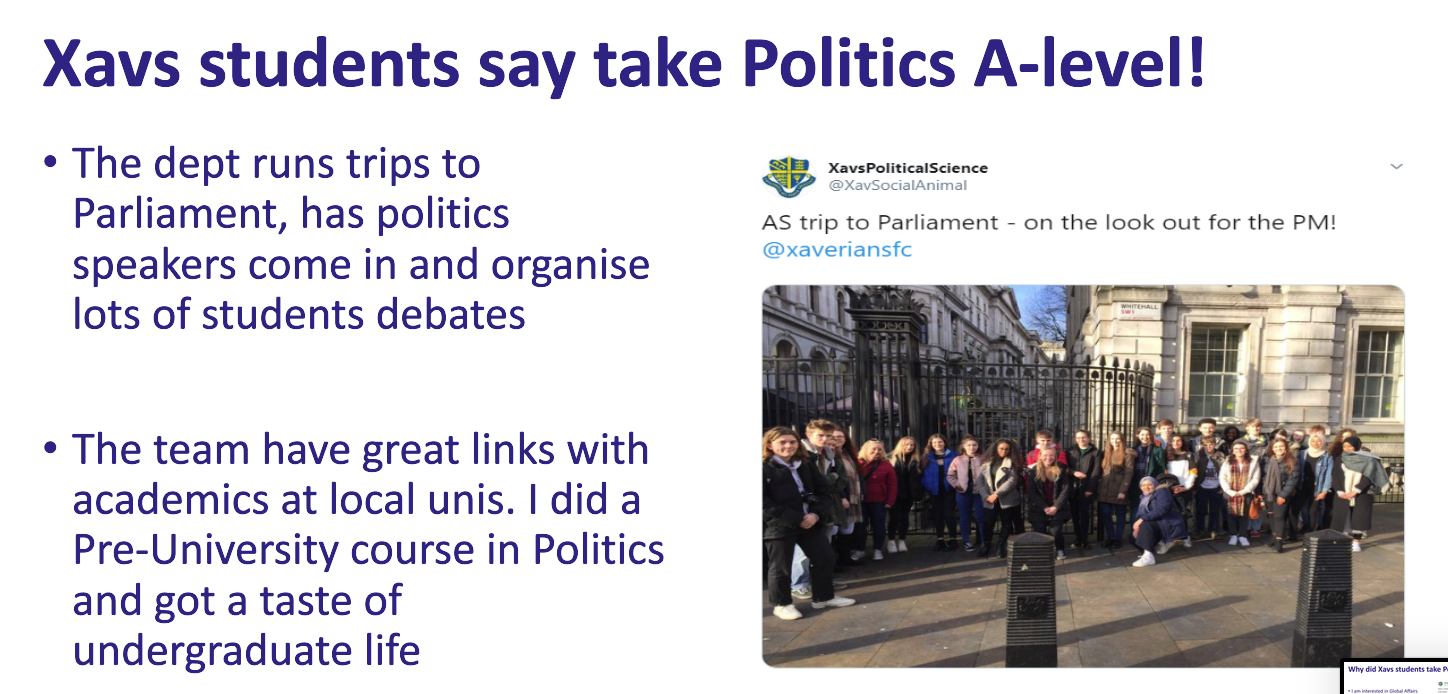 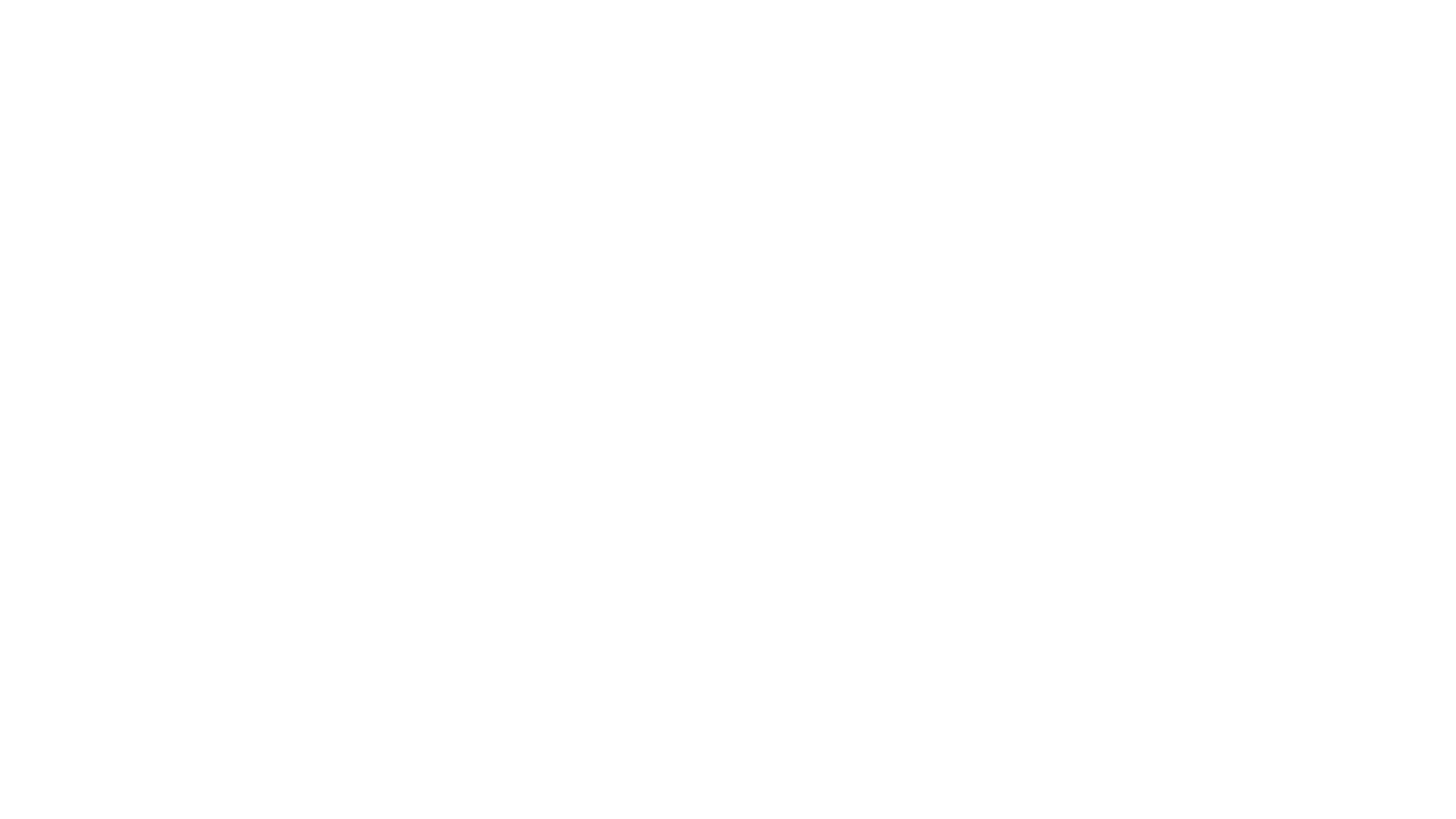 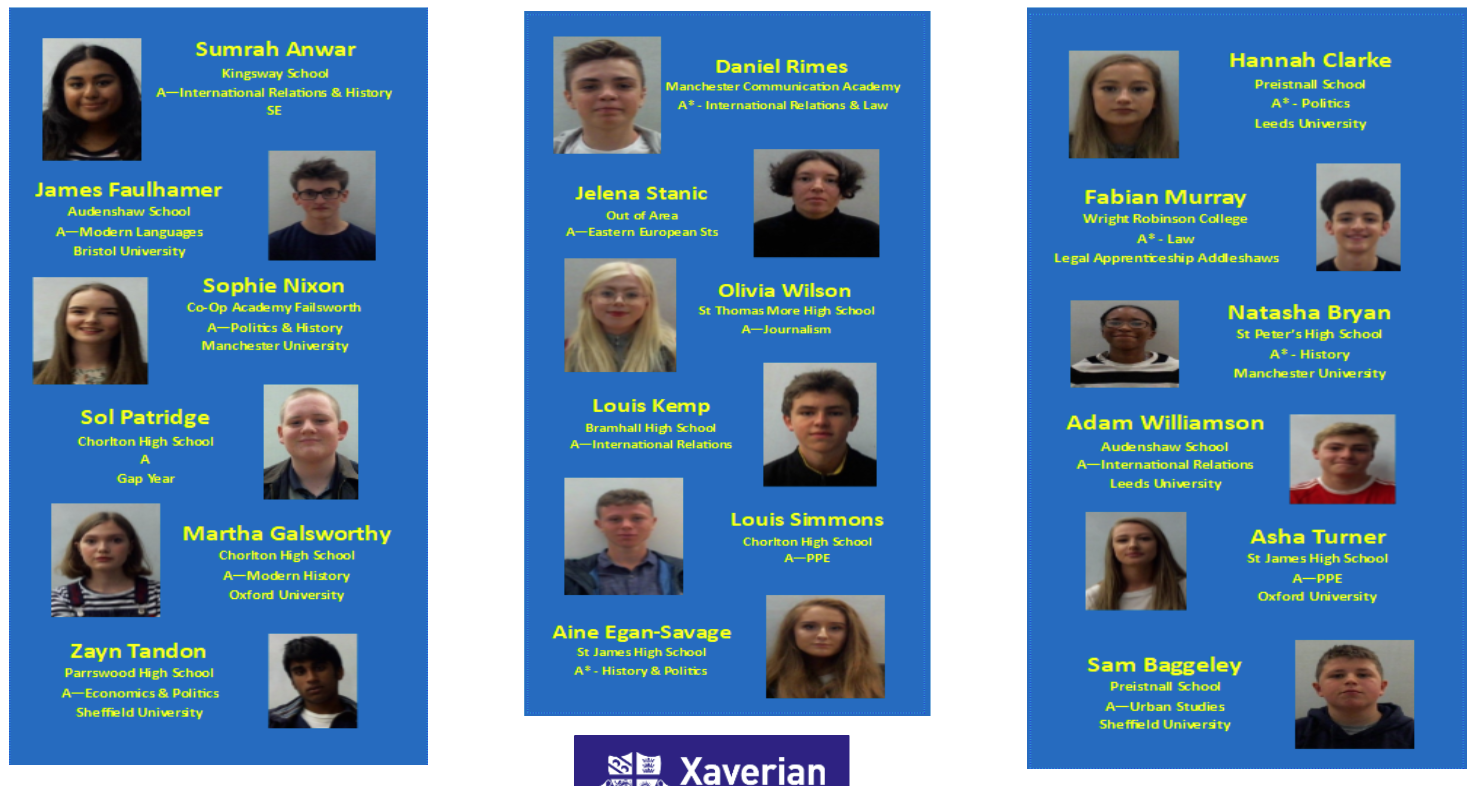 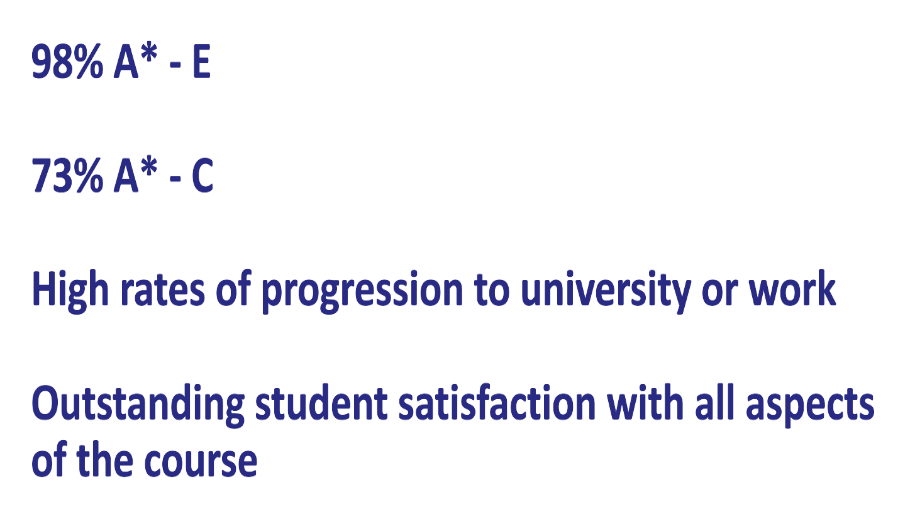 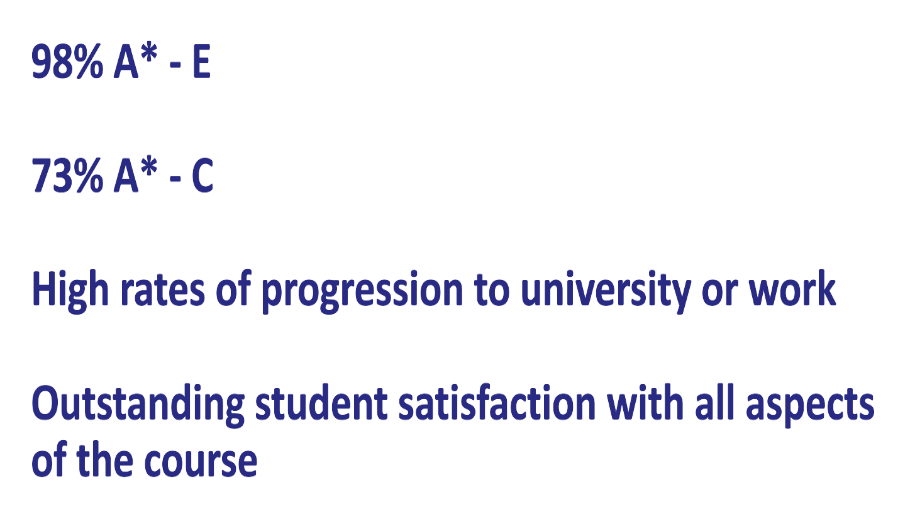 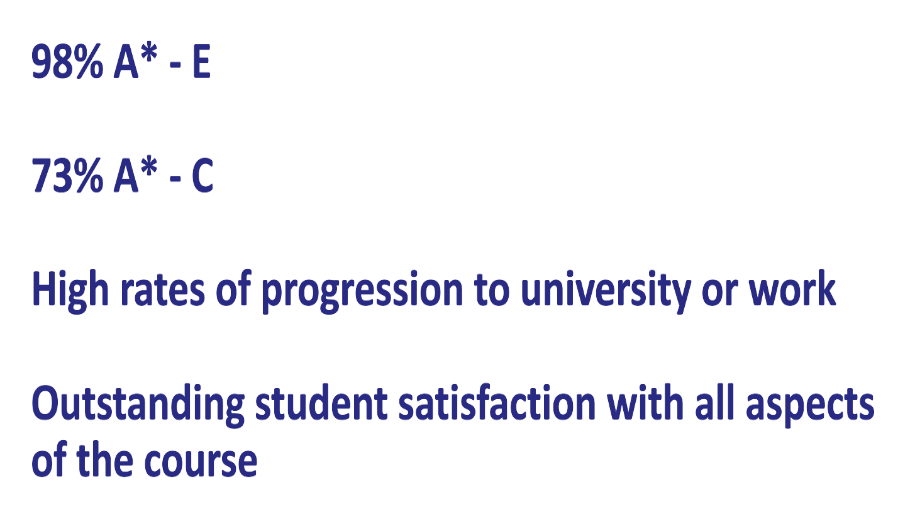 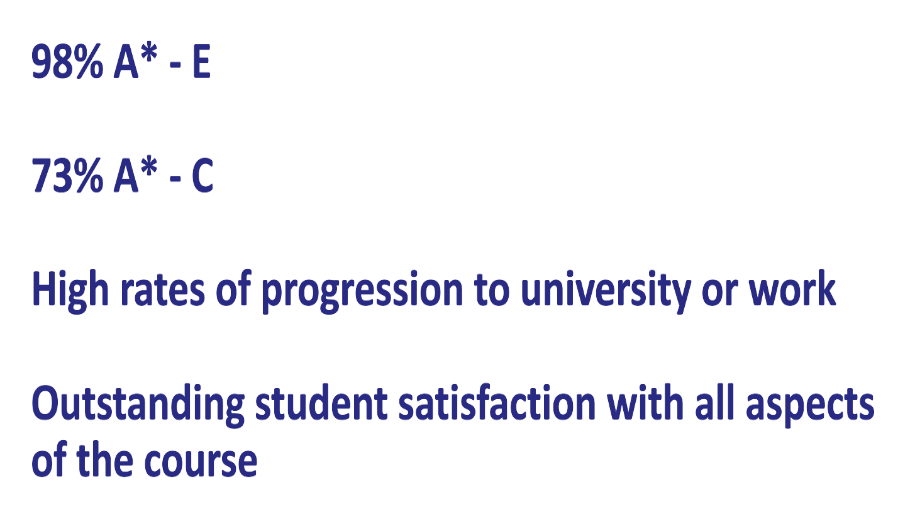 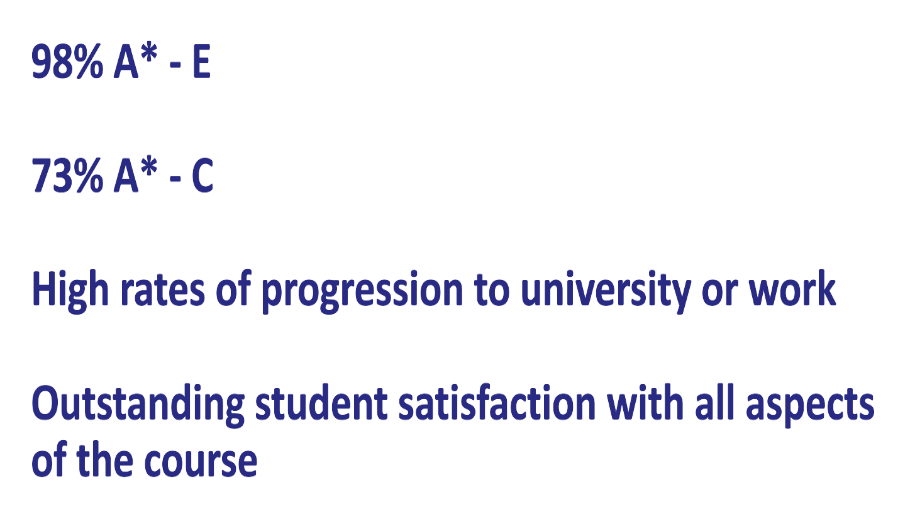 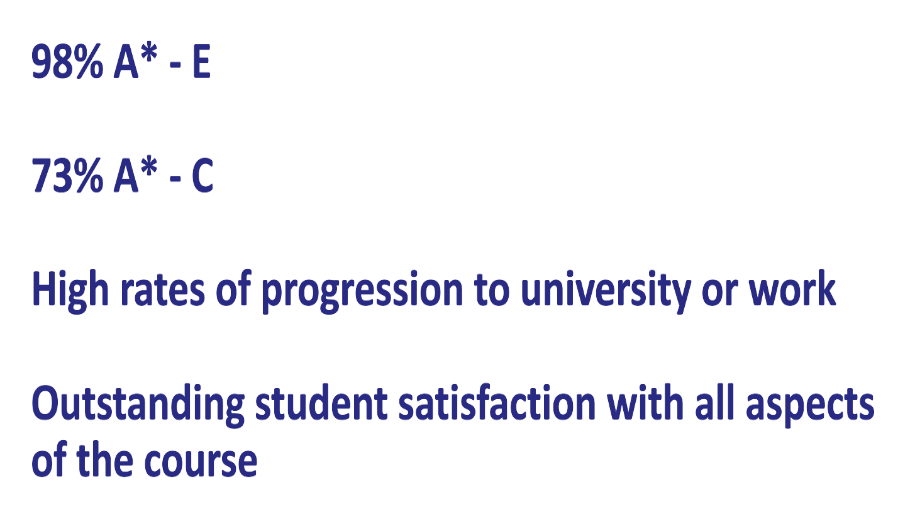 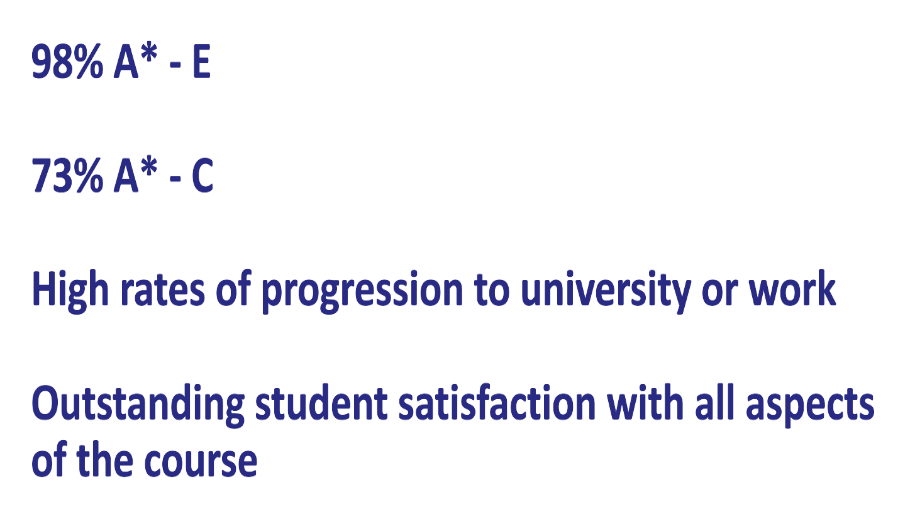 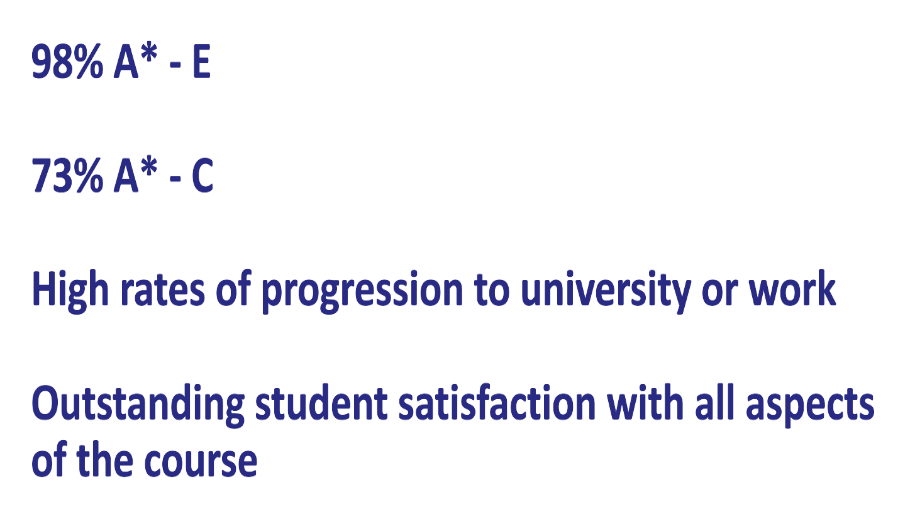 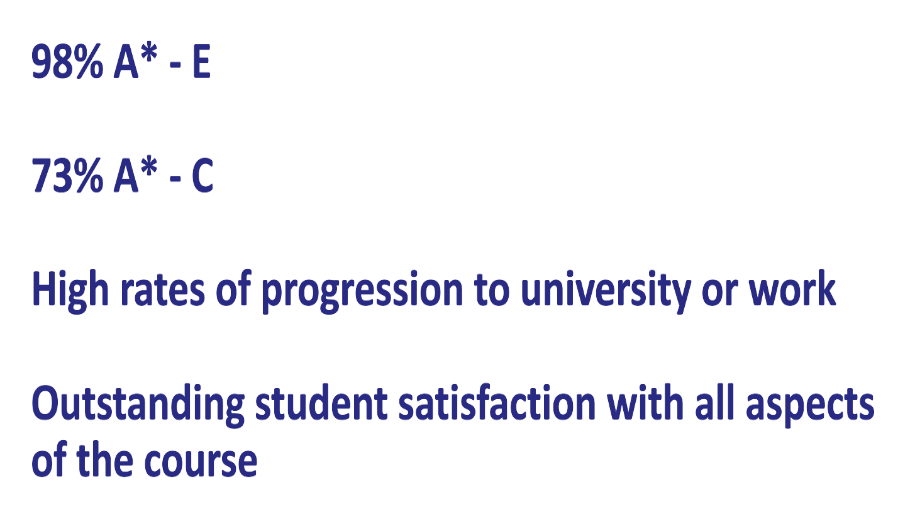 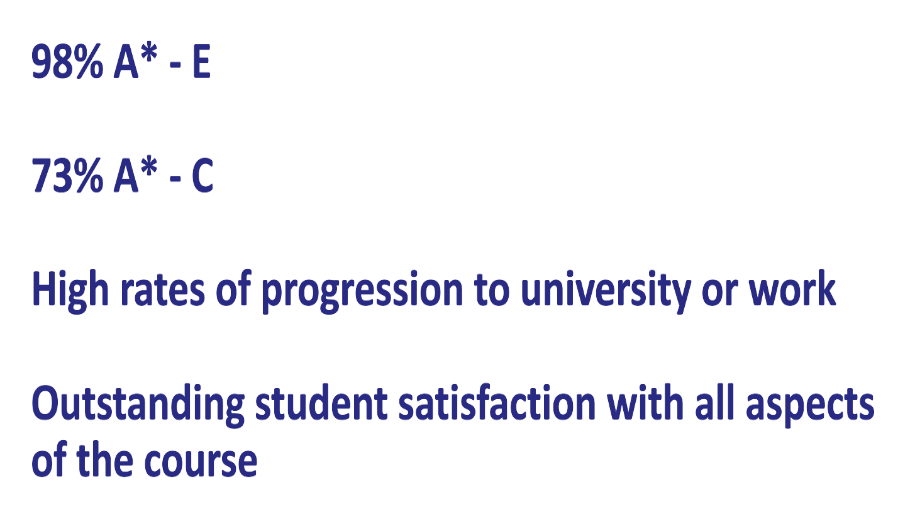 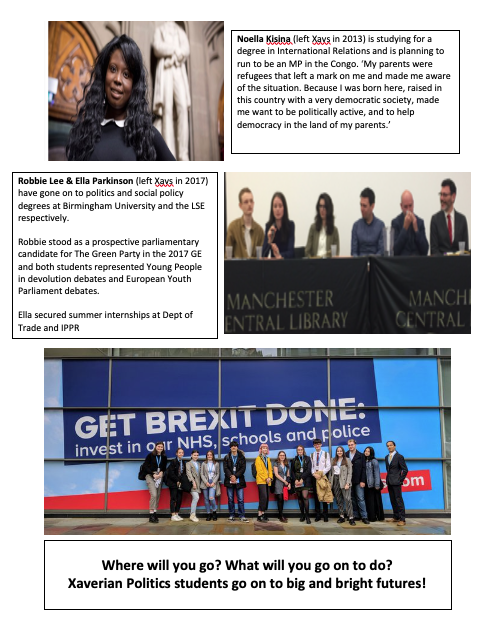 A Level Virtual Lesson
POWER
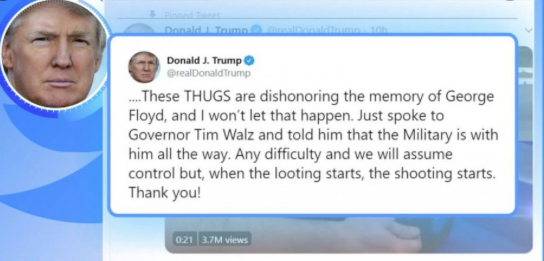 Power
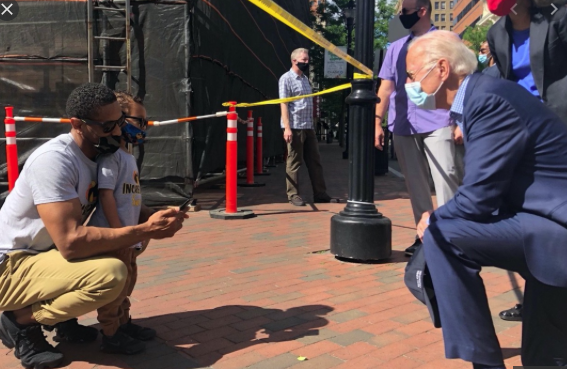 Is a key concept that underpins politics

Is relevant to all areas of the course

Comes in different forms
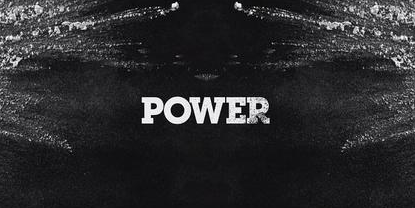 TASK

You have 10 mins to write down answers to the following Qs – set a timer on your phone!
What is power?
How is power exercised?
Who has it?
What is the impact of who has power in society?
Who needs more power in society?
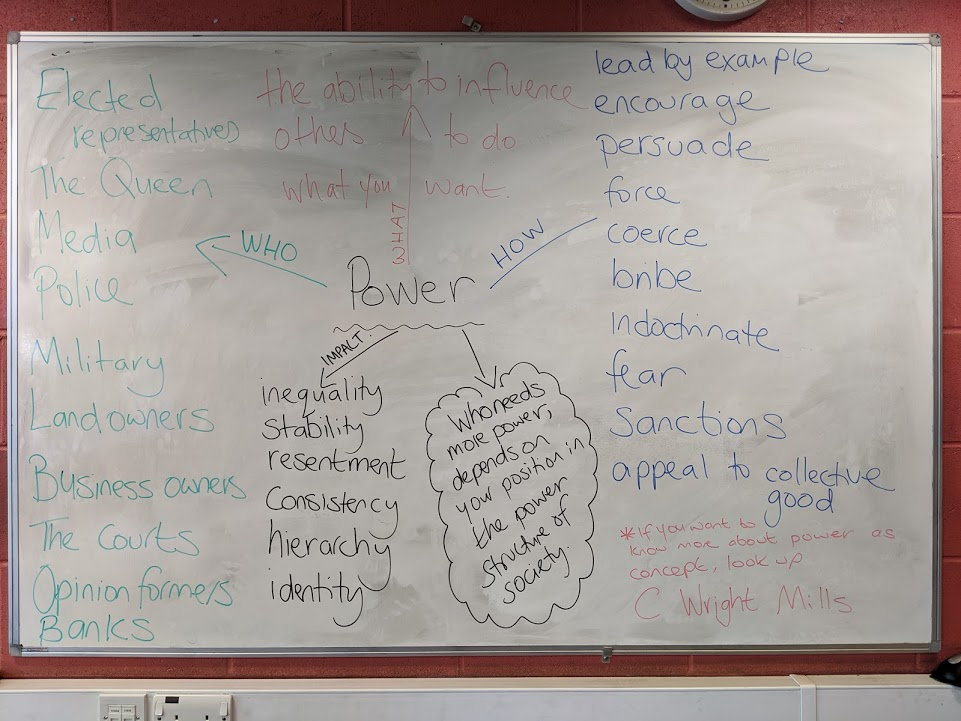 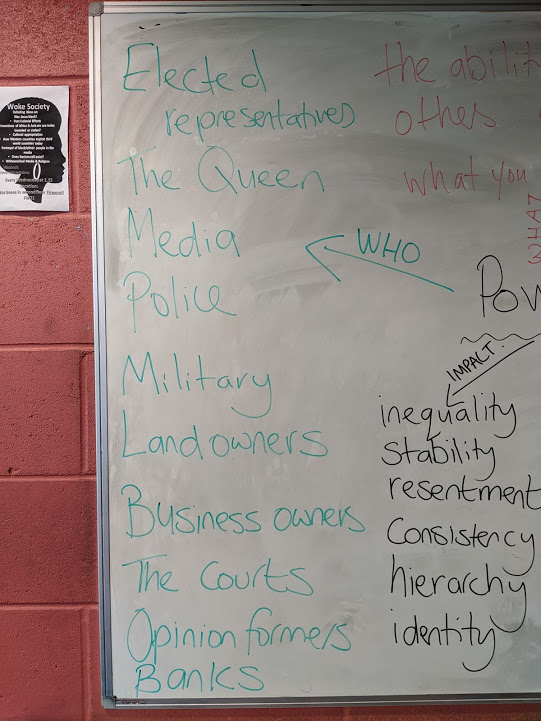 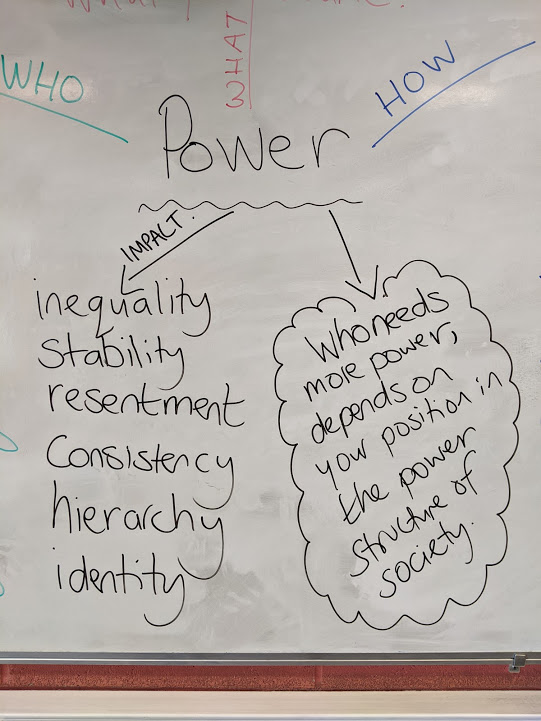 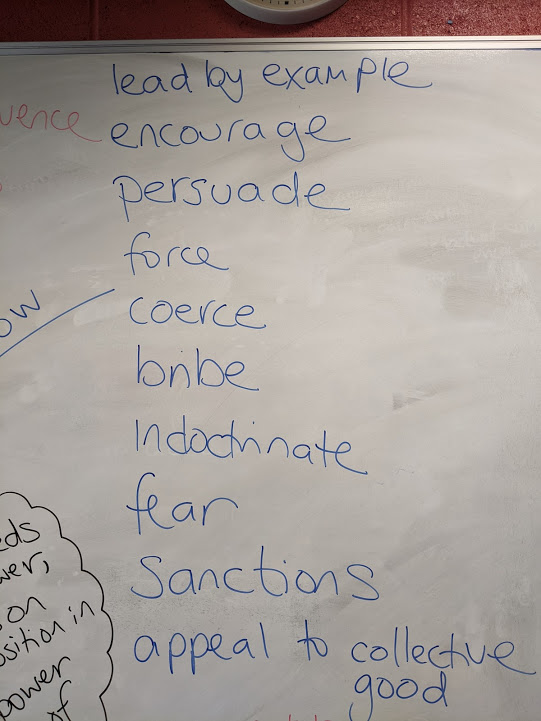 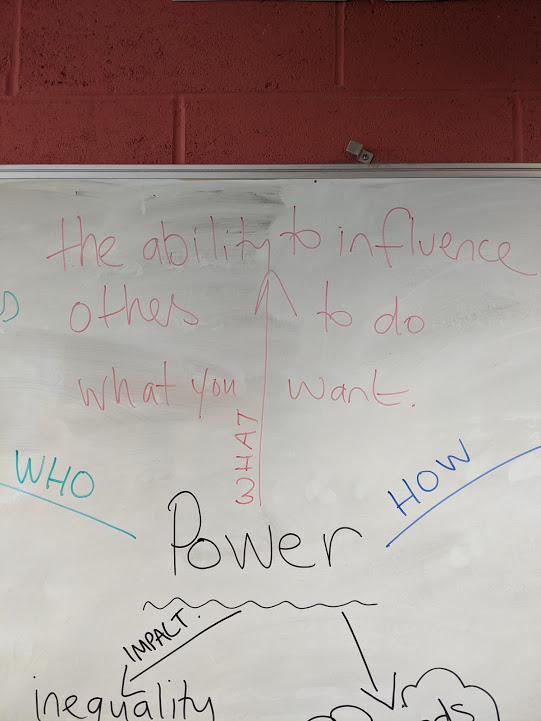 The Prime Minister is the focal point for power in the British political system.TASK 1: Work through the sources on the next 5 slides (graphics, video links, article). TASK 2: Answer the following questions using the source material. What power does a PM have? Where does that power come from?How might a PM’s power be limited by others?
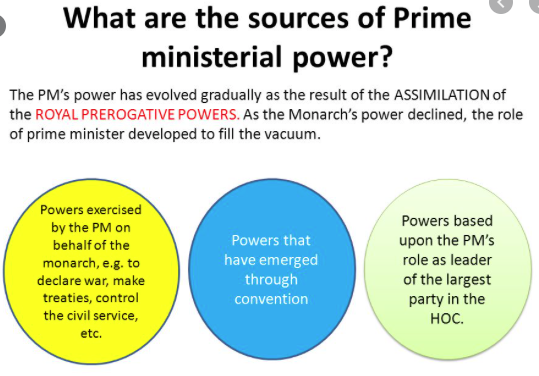 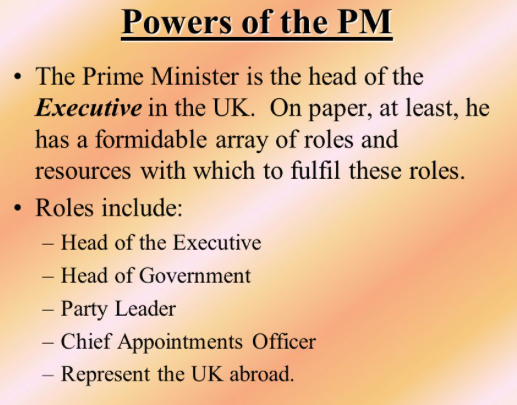 What makes a good Prime Minister
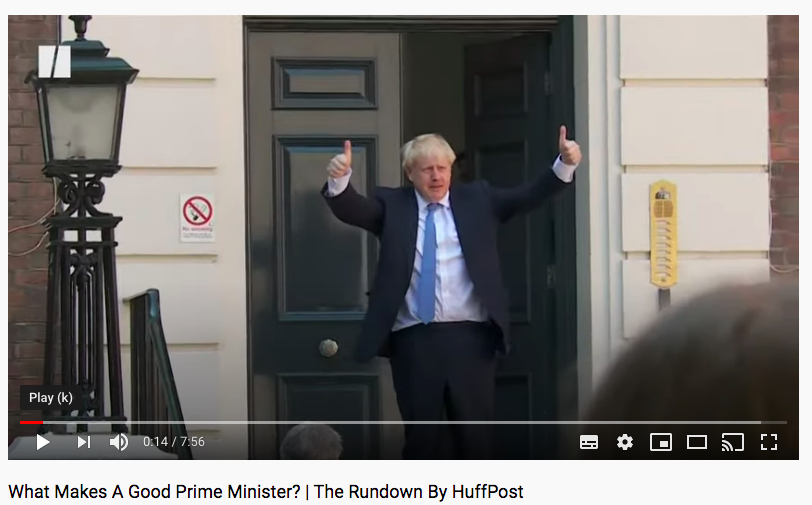 https://www.bbc.co.uk/programmes/p02msv8d
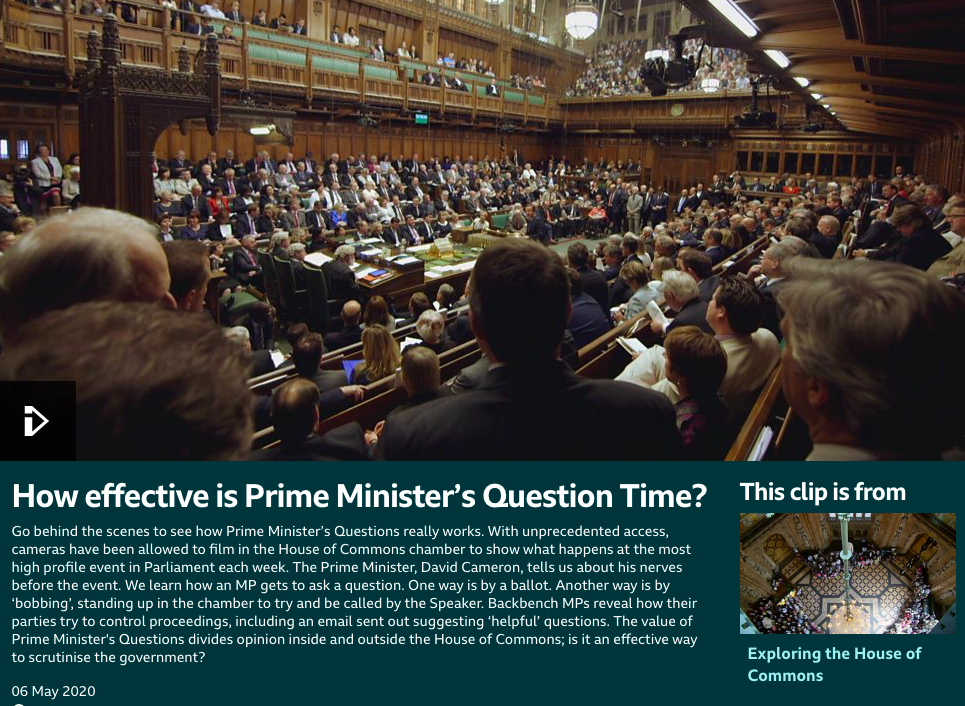 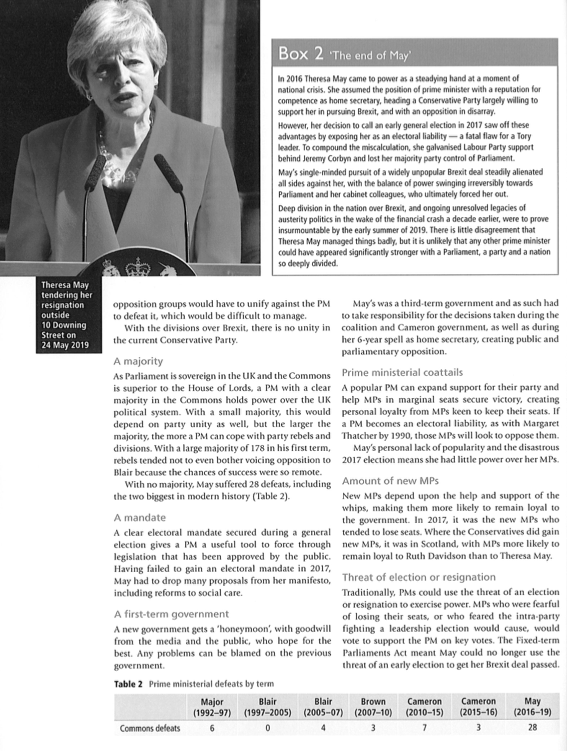 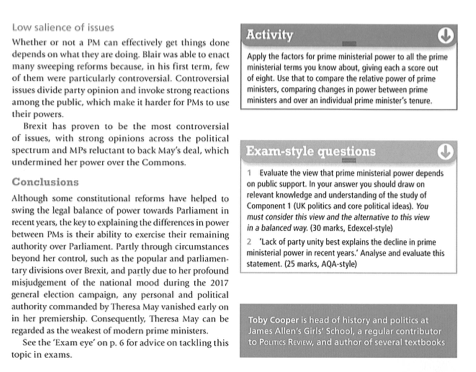 Work through the following test on Seneca on the role and powers of the PM.  

(You will need to download Seneca App or access task through the link below on a tablet or PC or phone – We will be able to see how you get on with the task!) Class code: apKv7nihtp
Battle of the PMsWho was the most powerful?
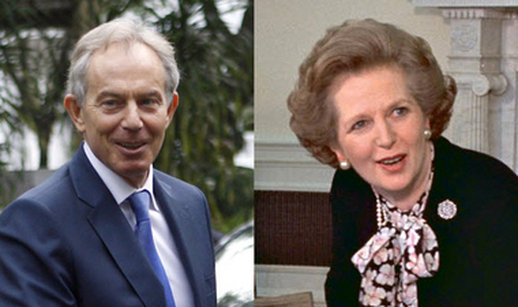 Listen to the audio file and make a list of the arguments that propose why Tony Blair and Margaret Thatcher were each powerful PMs. 


Who do you think was the most powerful PM (Blair or Thatcher) and why, what is the strongest argument made to support your view? Both politics teachers have different views and you hear both of ours below.
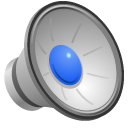 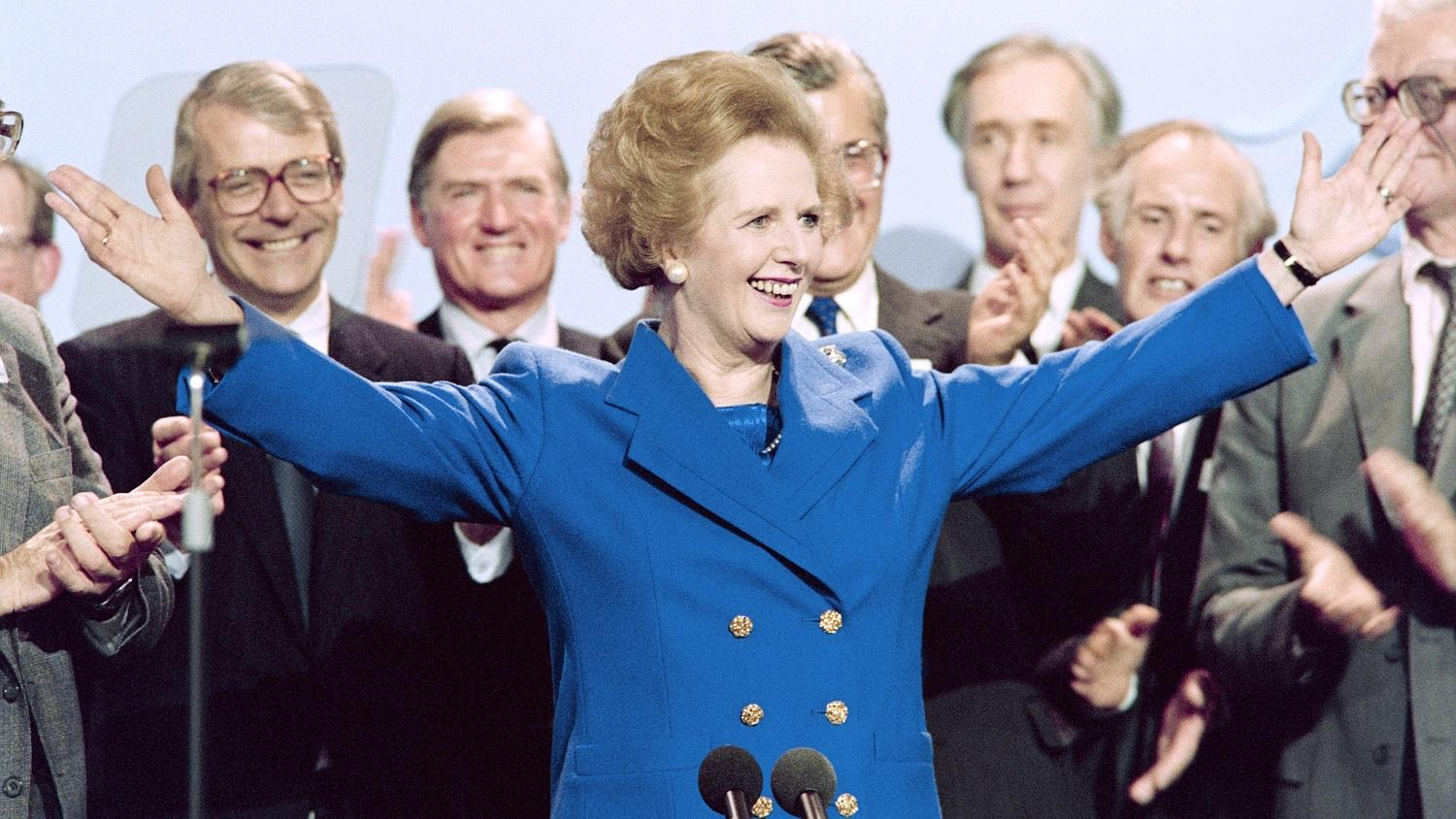 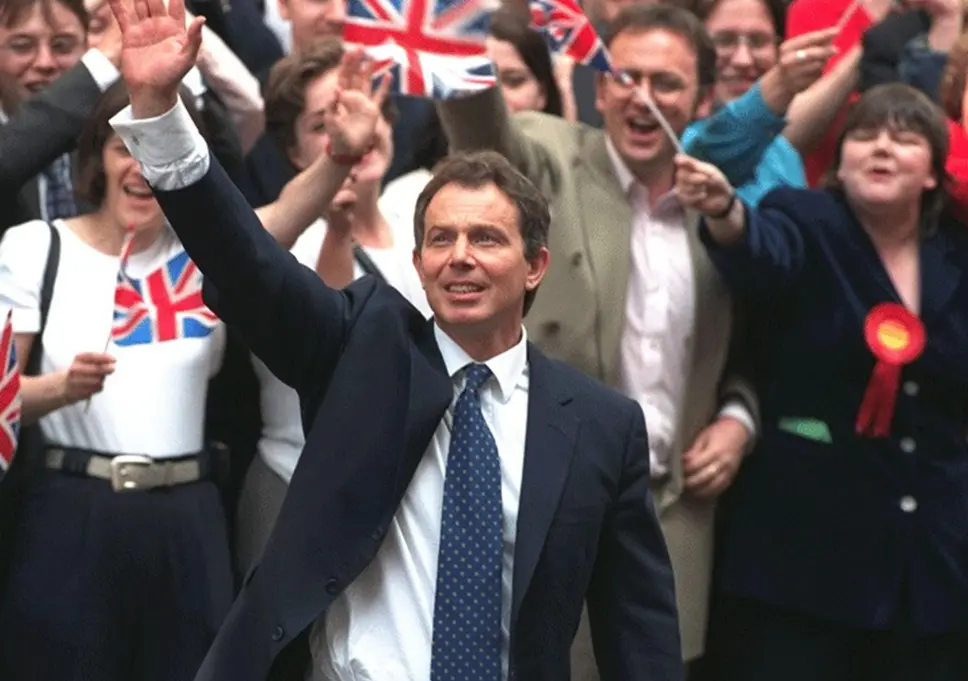 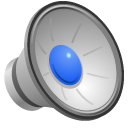 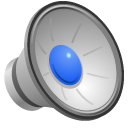 Thank you for taking part in the lesson. We hope it engaged you and you got a taste for the approaches we use in the classroom. If you want to learn more about ‘Power’ & the A Level Politics Specification, there are a few slides that follow with links to resources to keep you thinking about politics.
Power & Political Ideologies
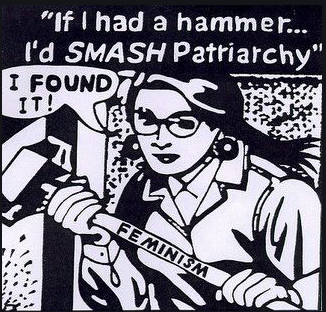 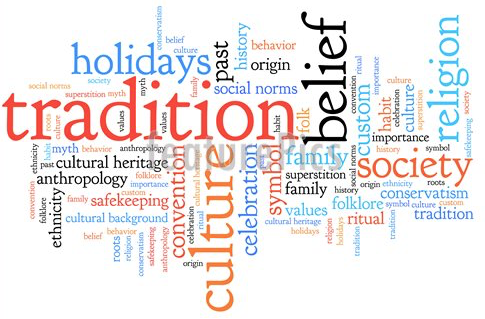 Power is a vital concept that we study when exploring political philosophies – click on each bullet point for further resources to explore power

Liberalism: the power of the state should be limited by a constitution

Socialism: the power of wealth accumulation in capitalist societies

Conservatism: the power of traditional norms and values

Feminism: the institutional power of patriarchy
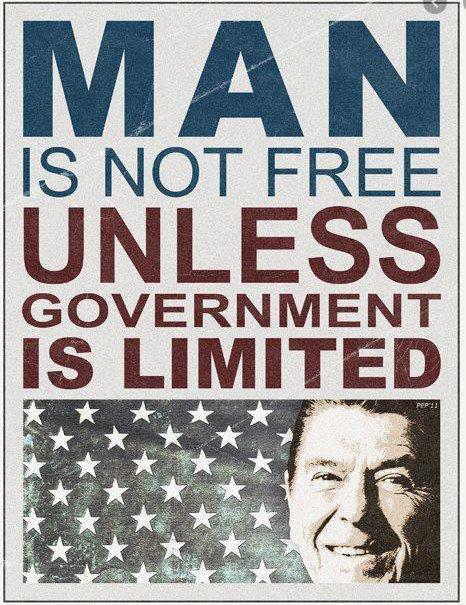 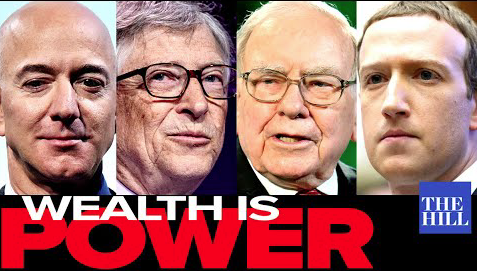 Power in UK Politics
There are many groups in UK society who lack access to power and decision making due to sex, race, class, age, disability, sexuality and religion. The powerless often use legal and illegal campaigning methods to try to pressure and influence the public, media and hopefully the political agenda.
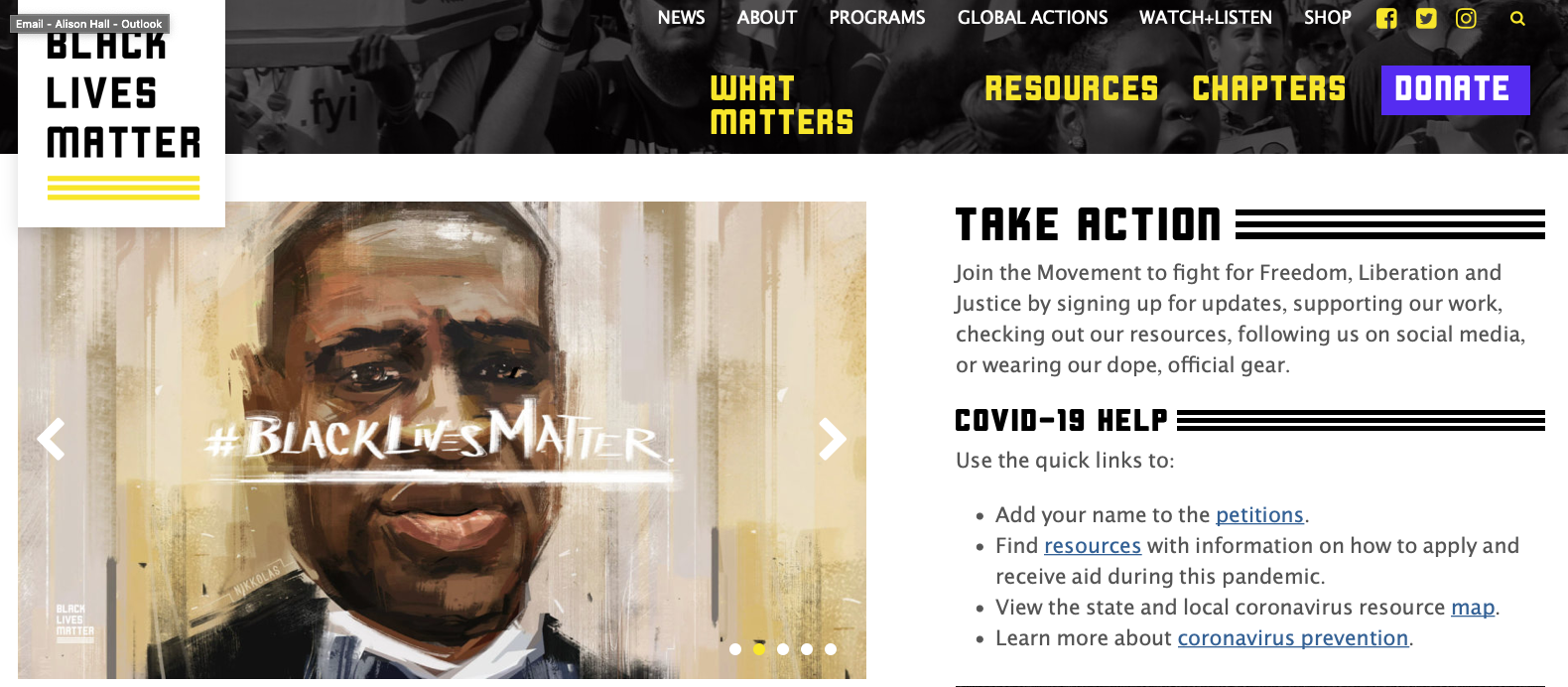 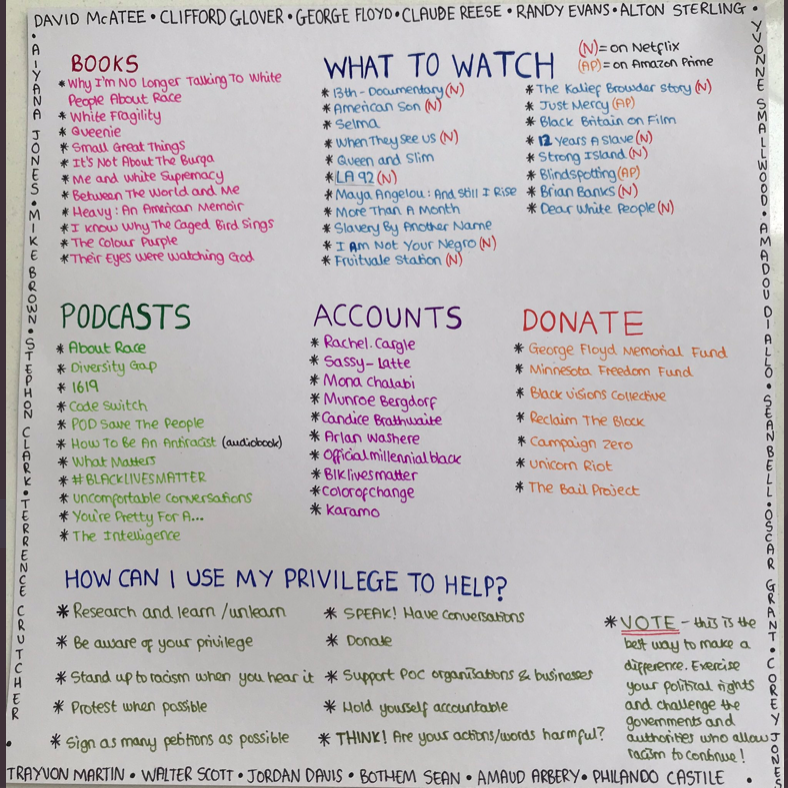 TASK: Access some of these resources to find out more about BLM in the UK and US and more widely about race & power
https://blacklivesmatter.com/about/
https://www.newstatesman.com/politics/uk/2020/06/we-cant-breathe
http://www.theglassbeadgame.co.uk/episode/blacklivesmatter/
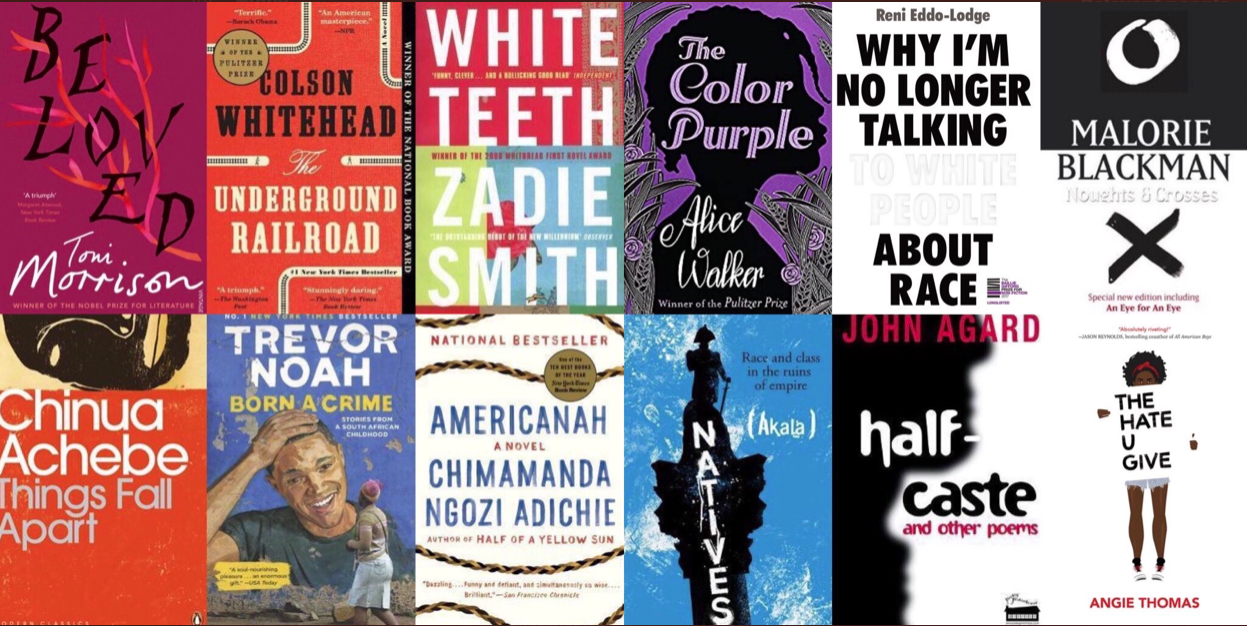 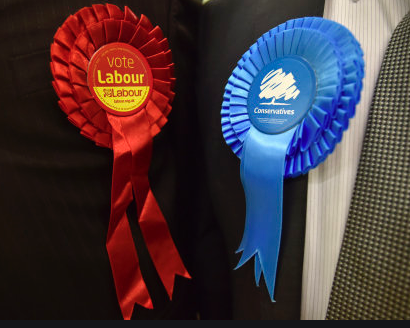 Power & The British Governing System
At the heart of any governing system is the location of power and mechanisms which act to hold the powerful to account.  

Most liberal democracies have a written codified constitution, we do not. 
Most liberal democracies have a separation of power between their legislative, administrative and judicial arms, we do not. 
Most liberal democracies have co-equal powerful governing arms, we do not. 
Most liberal democracies have an elected head of state, we do not.
Most liberal democracies have higher constitutional law which protects citizens rights, we do not.
Most liberal democracies use electoral systems which offer broad political party choice, we do not.
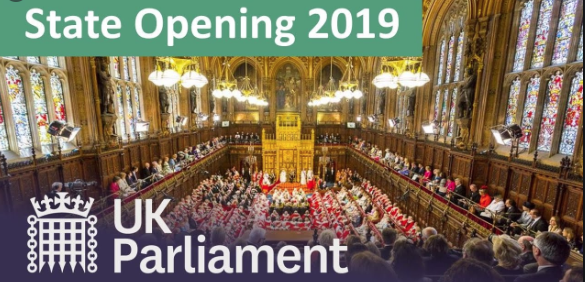 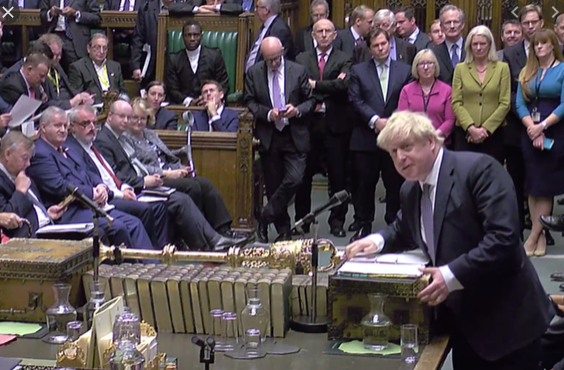 A constitution is a system of rules which describes the structure and powers of Government, the relationship between different parts of the Government, and the relationship between the Government and the citizen. The constitution is recognised as a reliable source of guidance and instruction of how a country should be governed. 



To have some element of sovereignty 
To give a Govt. legitimacy 
To maintain stability in governance 
To set out clear functions & powers of each branch of govt 
To provide accountability through checks & balances 
To set out citizens’ rights and duties 
To safeguard citizens freedoms
TASK: Watch these two videos to compare and contrast the US https://www.khanacademy.org/humanities/us-history/road-to-revolution/creating-a-nation/v/the-us-constitution 
and UK https://www.youtube.com/watch?v=bgib9vrTPTE 
constitutions
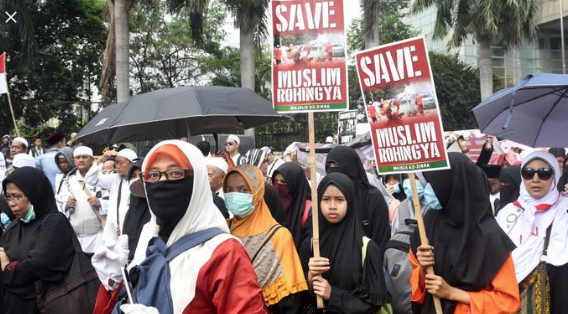 Power in Global Politics
Global politics is ALL about the use of hard & soft power in relations between states. Click on the link above for a documentary on Globalism

The ability of states to strike trade deals which suit themselves rather than other states
States whose actions home and aboard don’t get challenged
States who can put a block on the progress of other states
States who see a benefit in pooling power to tackle common issues
States whose culture shape views, beliefs and actions around the world
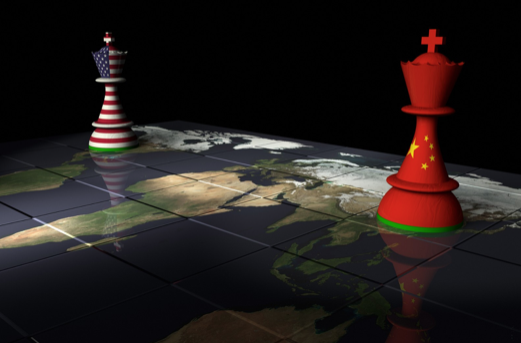 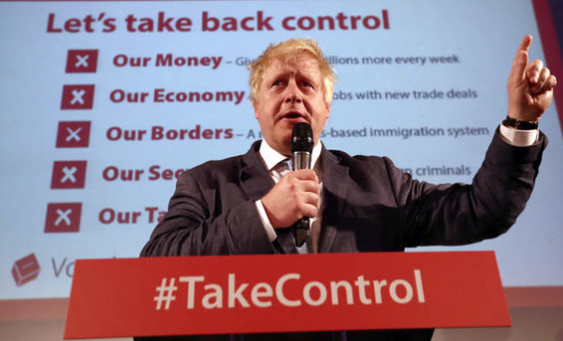 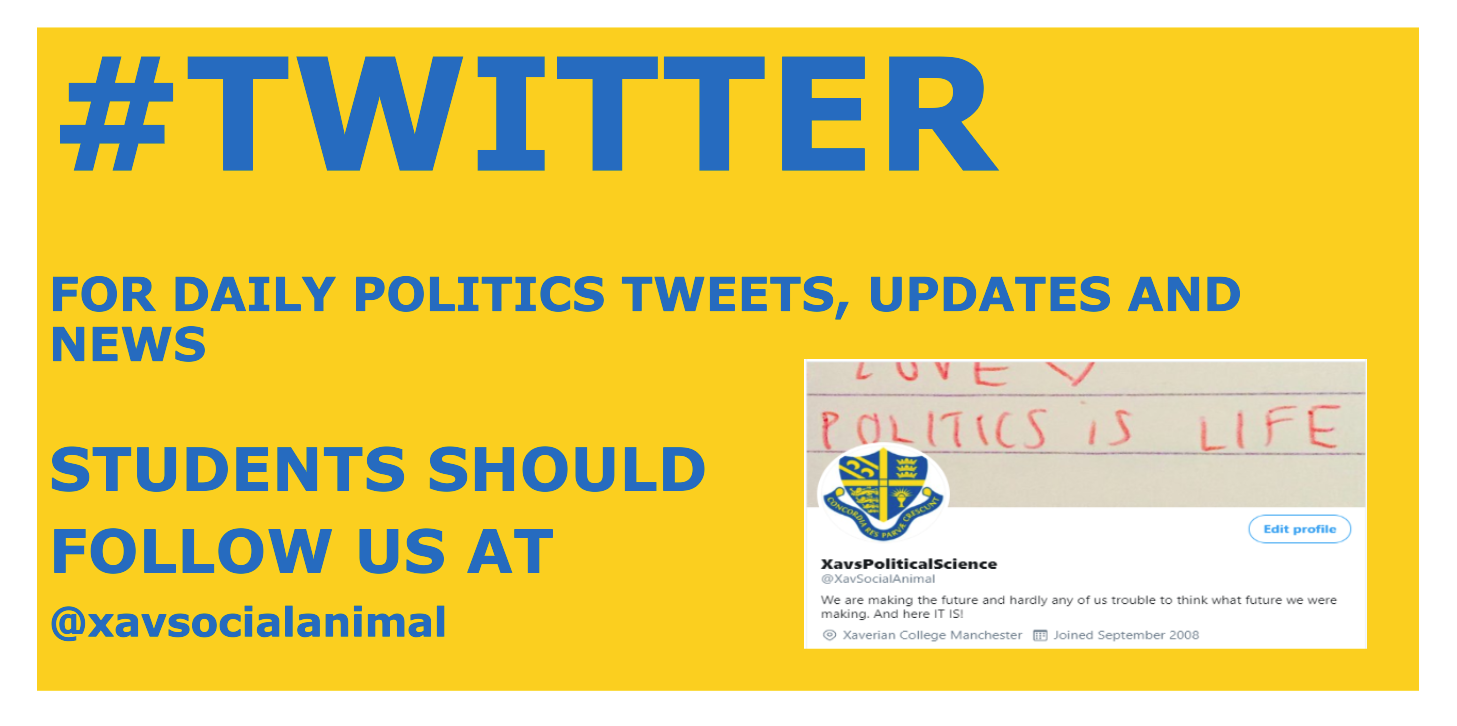 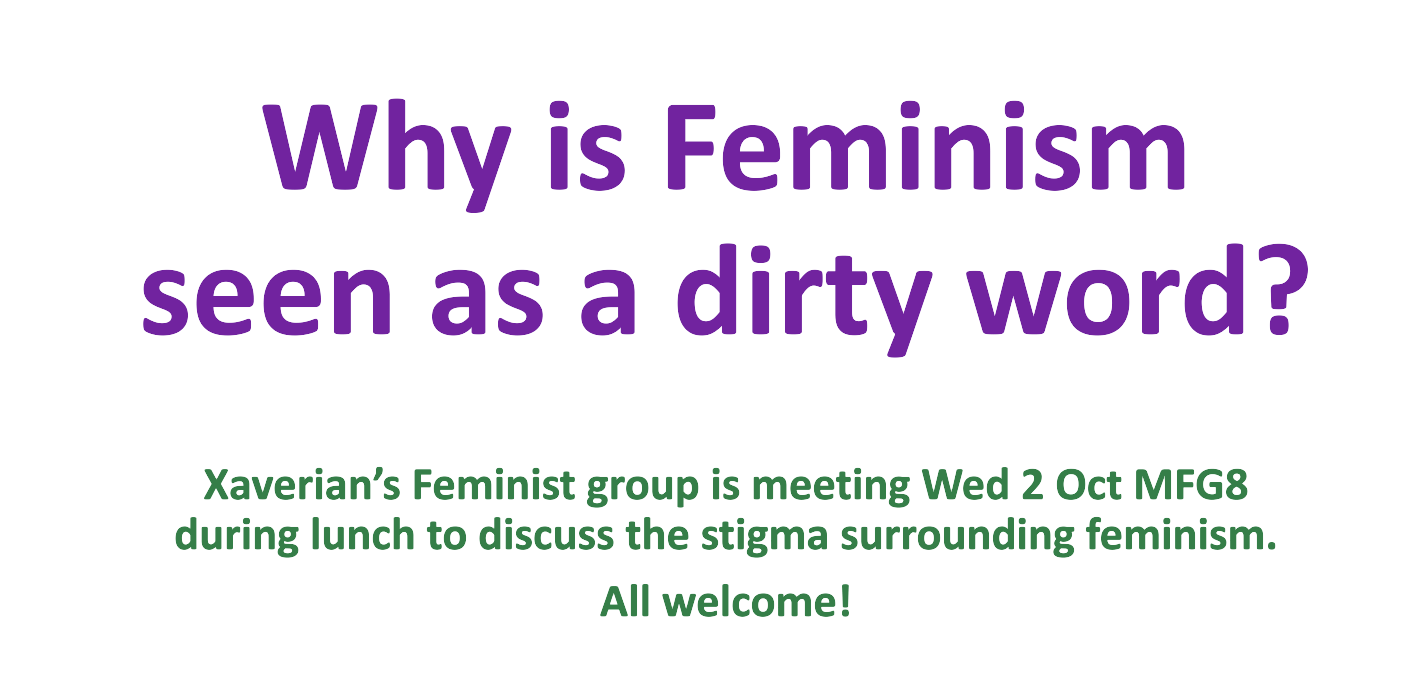 Politics Enrichment – student run Feminist, Debate & Model United Nations groups
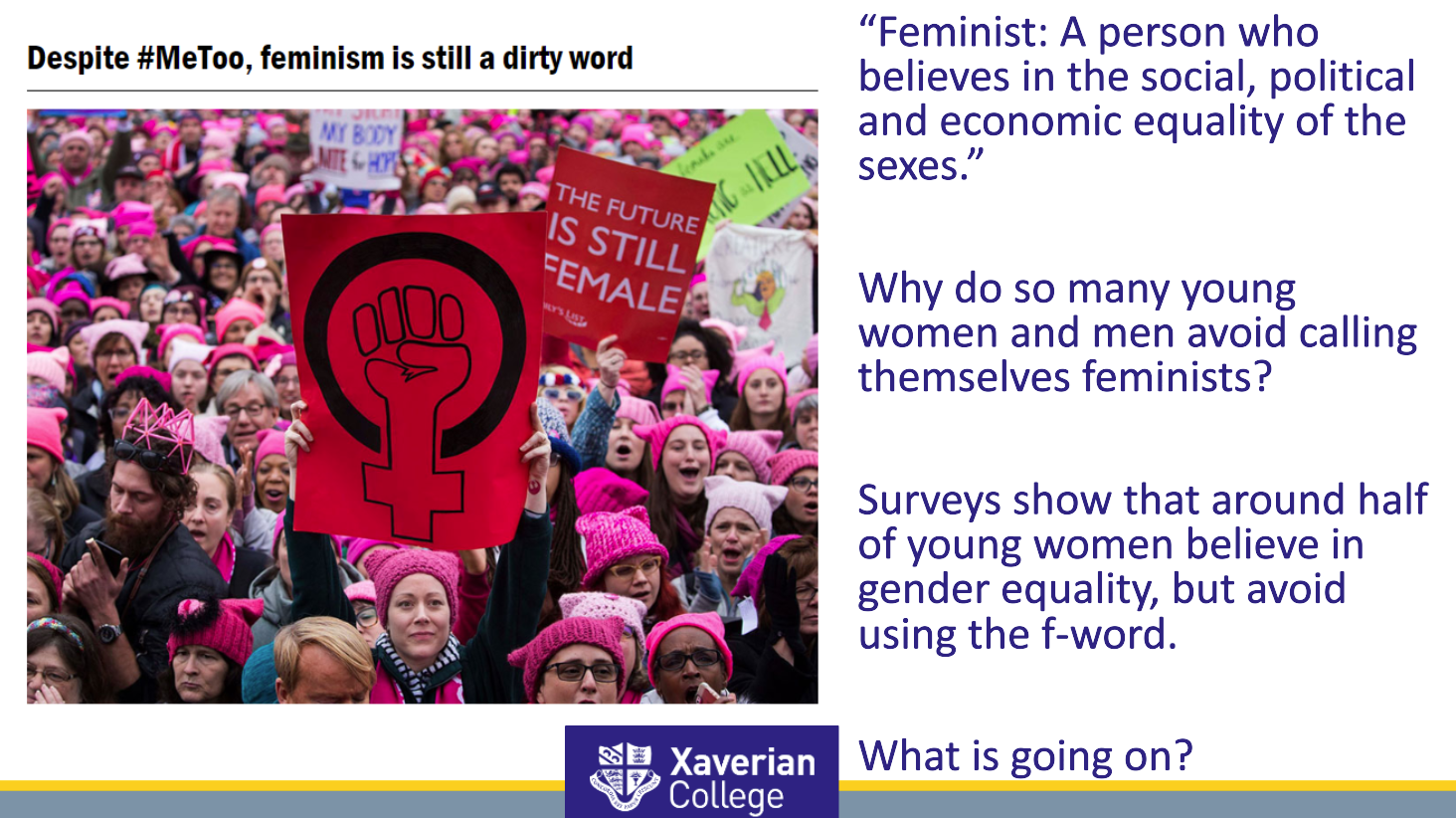 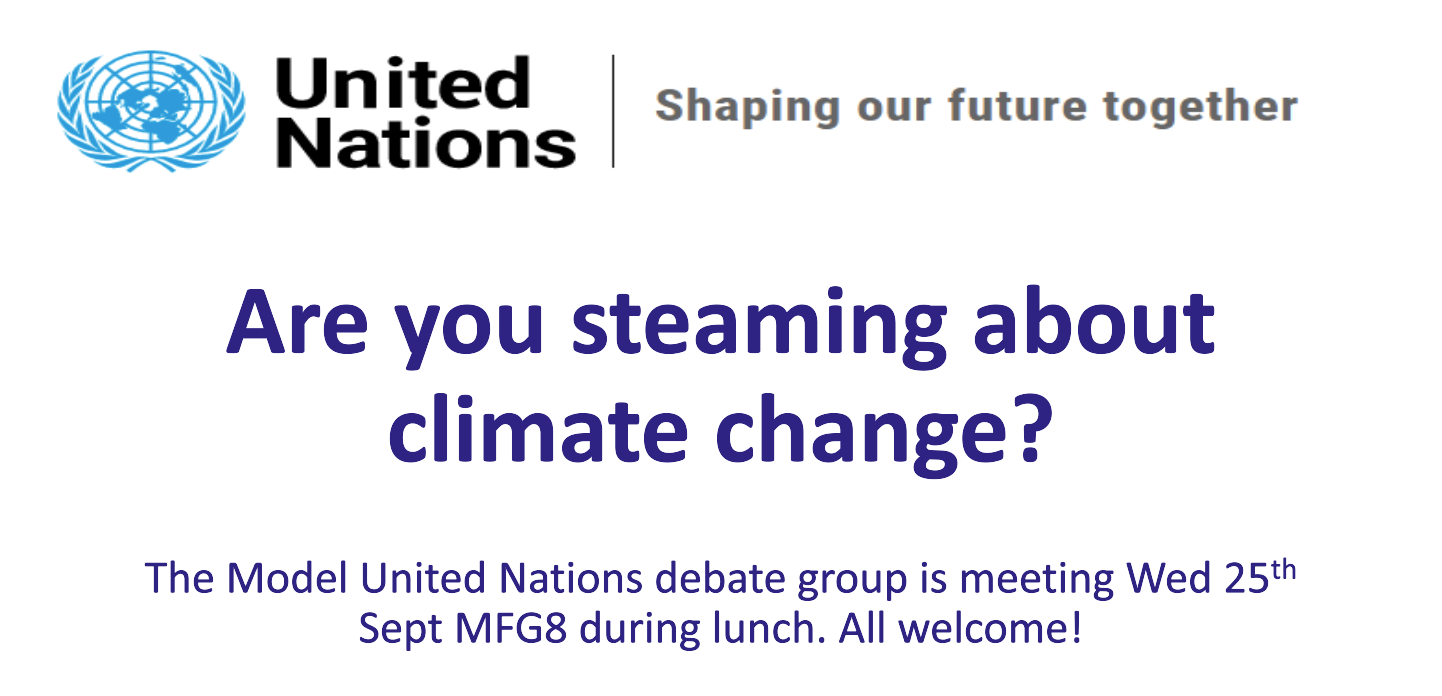 Good luck with your GCSEs and see you in September in person, hopefully!